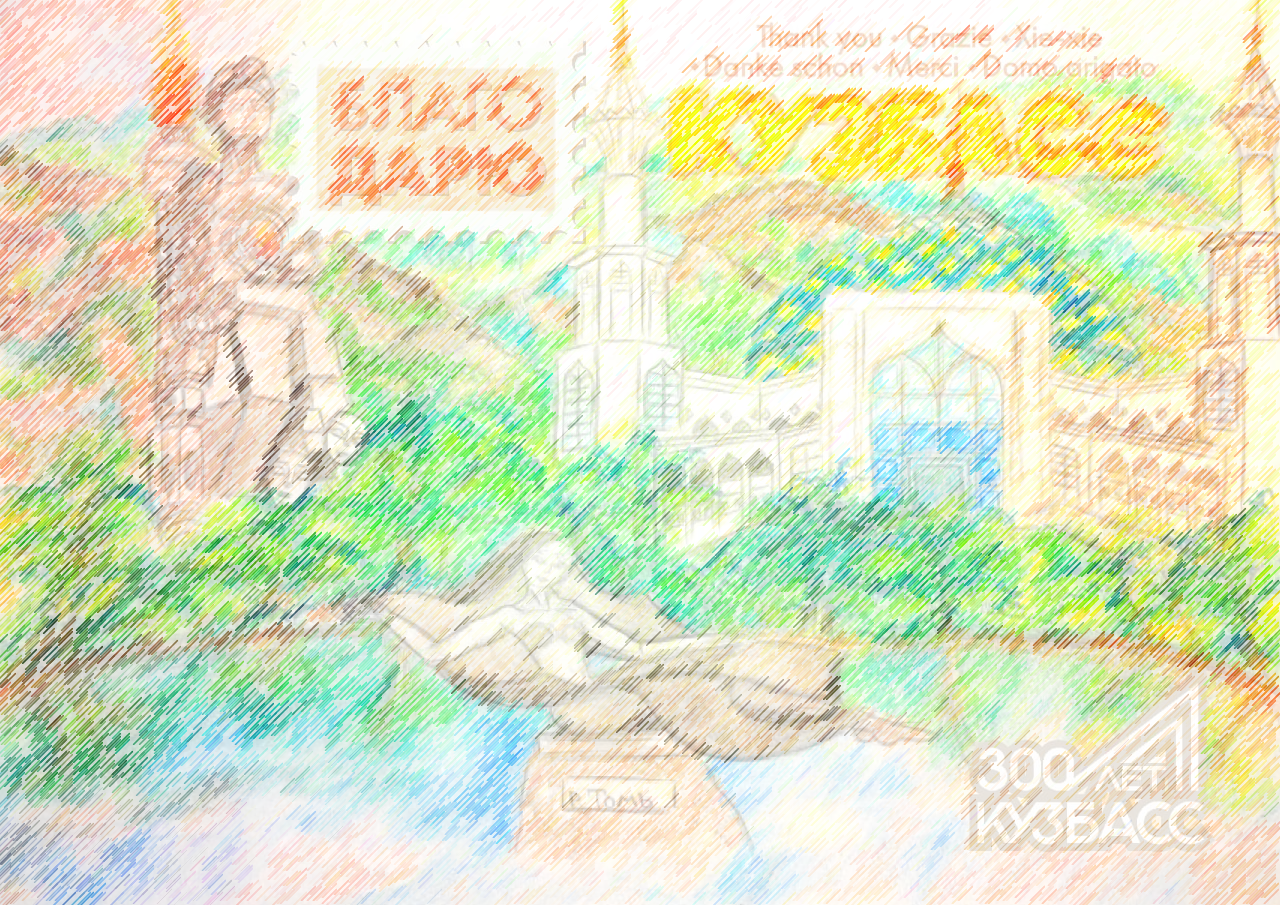 Всероссийский конкурс«Добровольцы России 2019»
номинация «Уверенные в будущем»проект 
«Благодарю Кузбасс»
Куратор проекта: 
Антоненко Екатерина
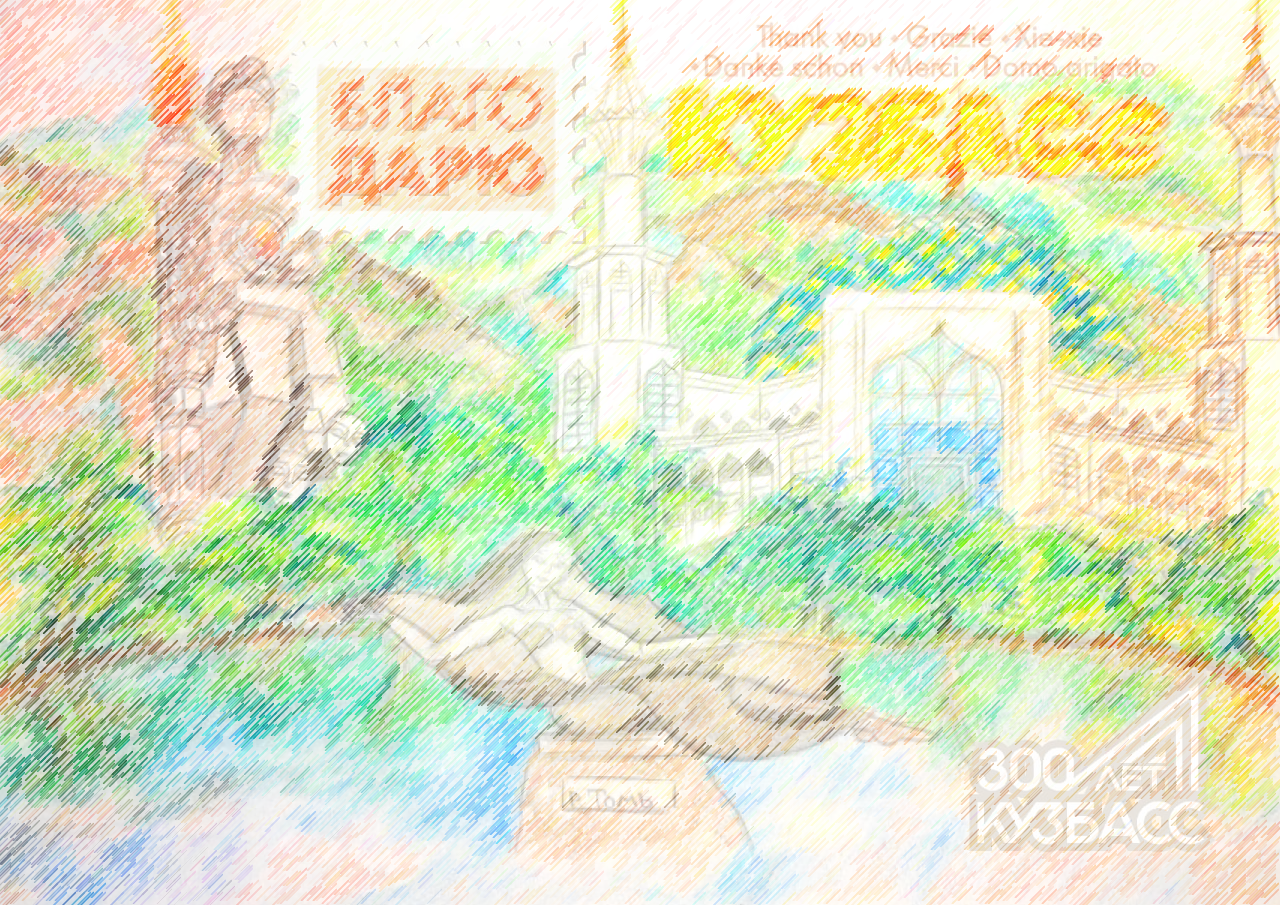 Цели проекта
- воспитание гражданского патриотизма, 
- укрепление связей между поколениями, - укрепление семейных ценностей, 
- привлечение внимания к малой Родине
«Благодарю Кузбасс»
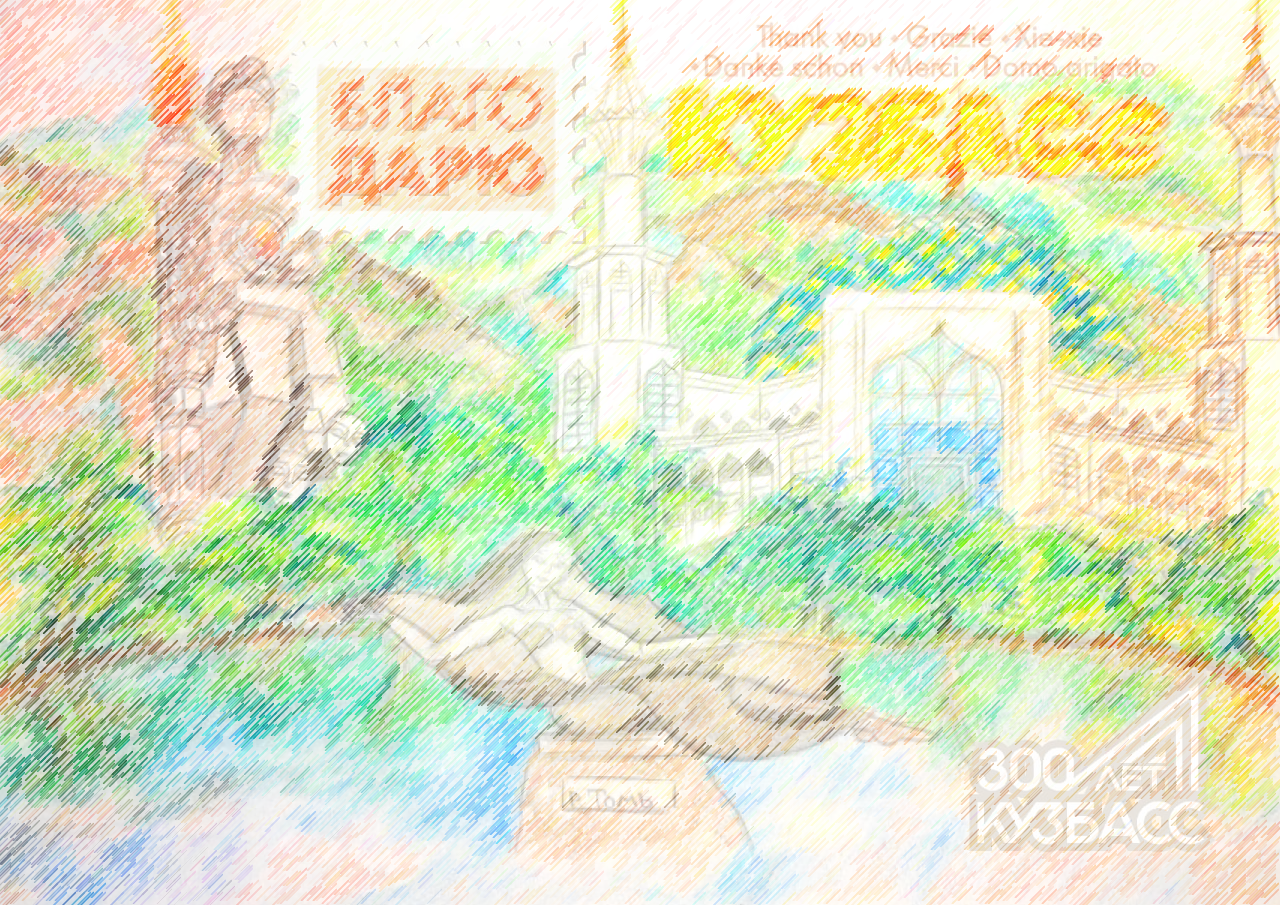 Задачи проекта
популяризация идей добровольчества;
оказание внимания разным социальным группам людей своего региона;
возрождение/популяризация общения через написание писем и открыток;
обеспечение равного участия в проекте граждан независимо от пола, национальности, профессии, места жительства и социального статуса;
развитие созидательной активности граждан
«Благодарю Кузбасс»
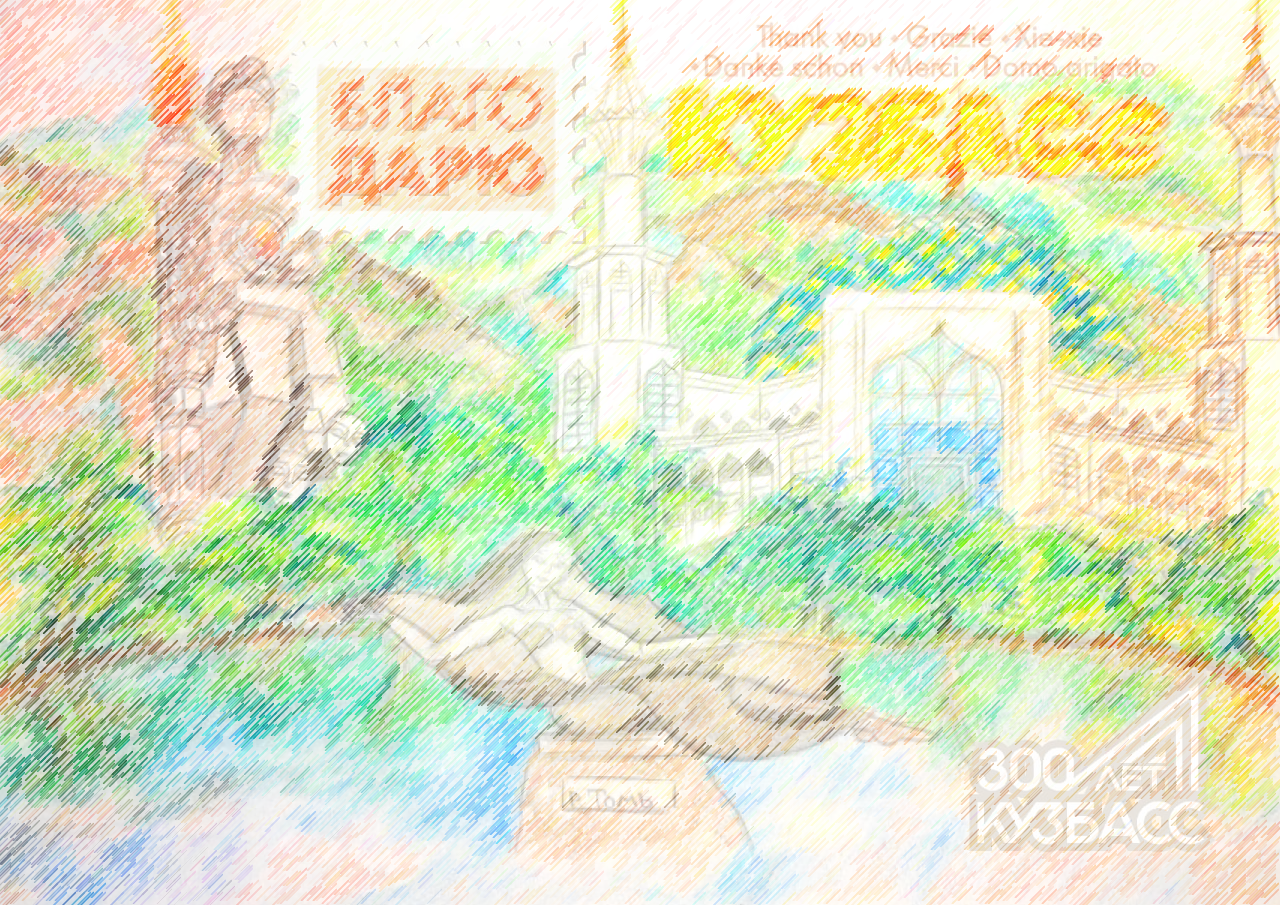 Направления проекта
«Благодарю ветерана Кузбасса»

           «Благодарю учителя Кузбасса»

                      «Благодарю Кузбасс – бабушке»
«Благодарю Кузбасс»
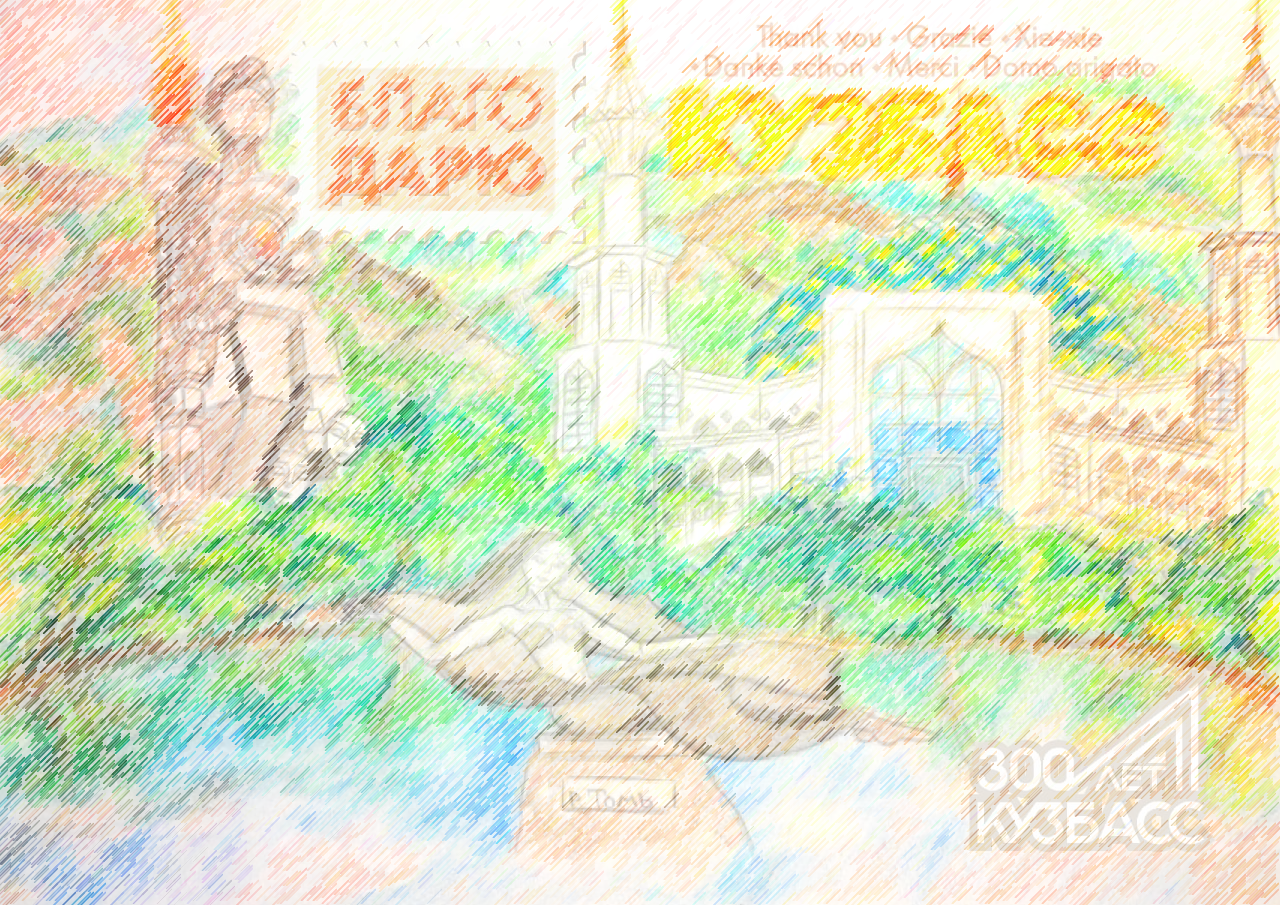 Направления проекта
«Благодарю ветерана Кузбасса»
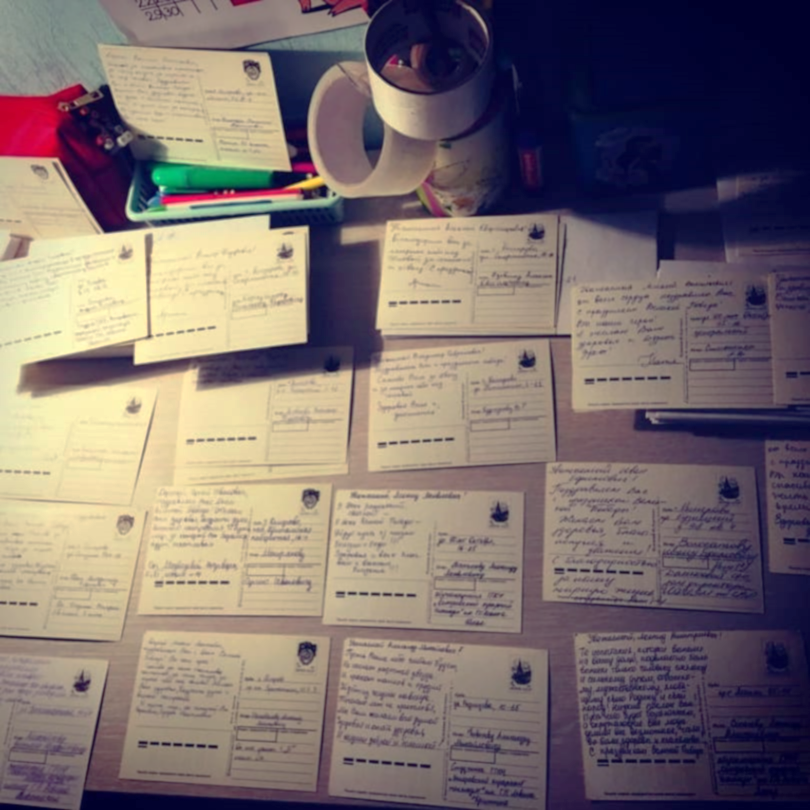 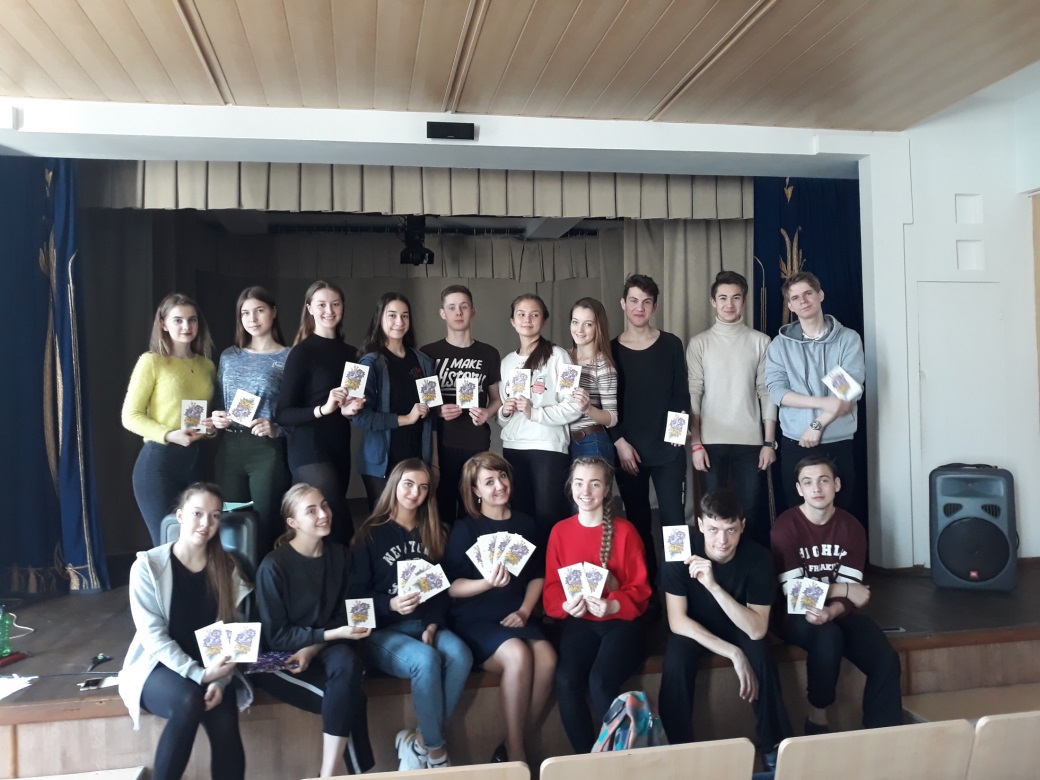 Более 1 300 участников
      студенты, школьники
Более 1 500 открыток
      ветеранам ВОВ, Кузбасса
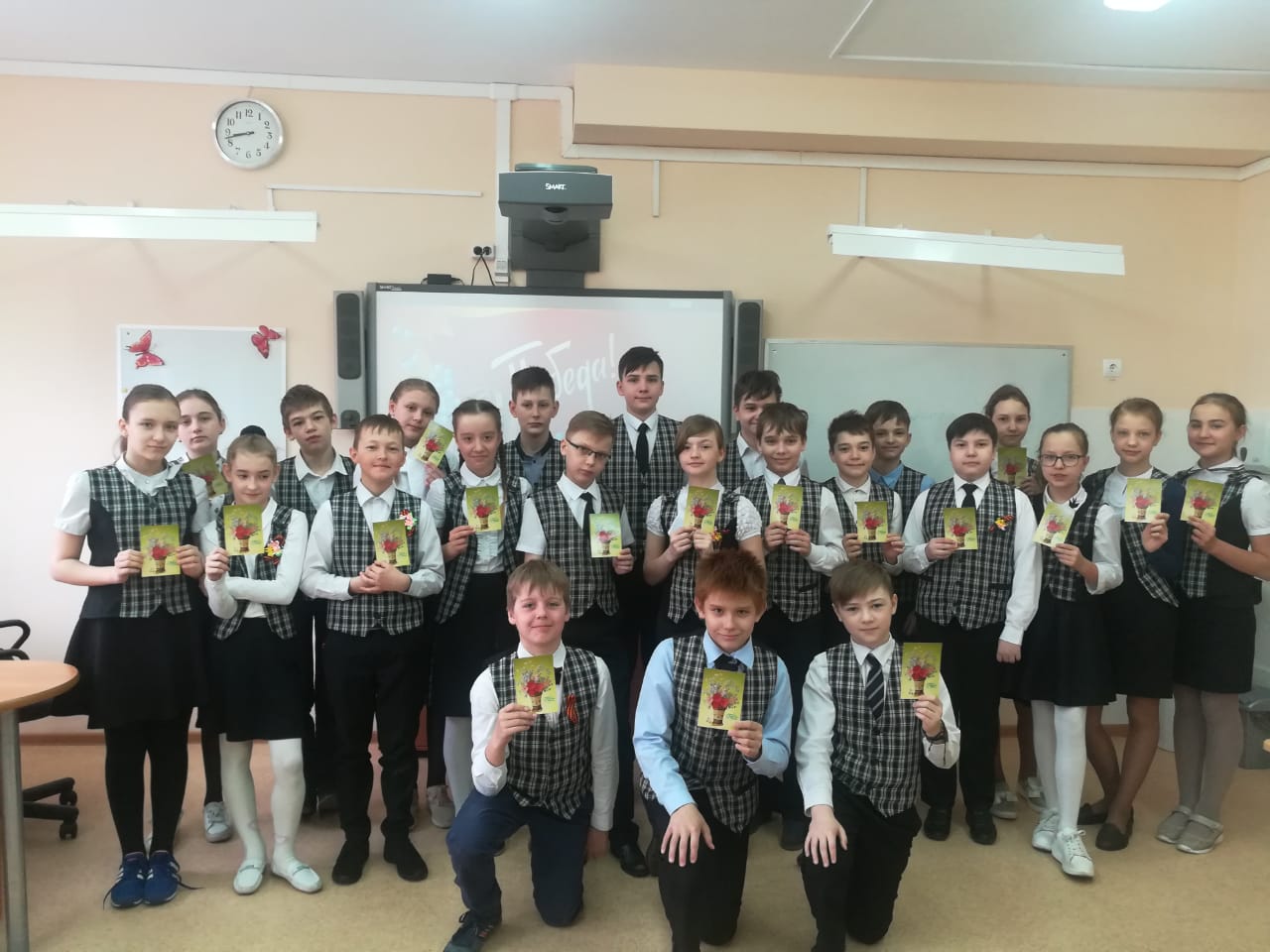 «Благодарю Кузбасс»
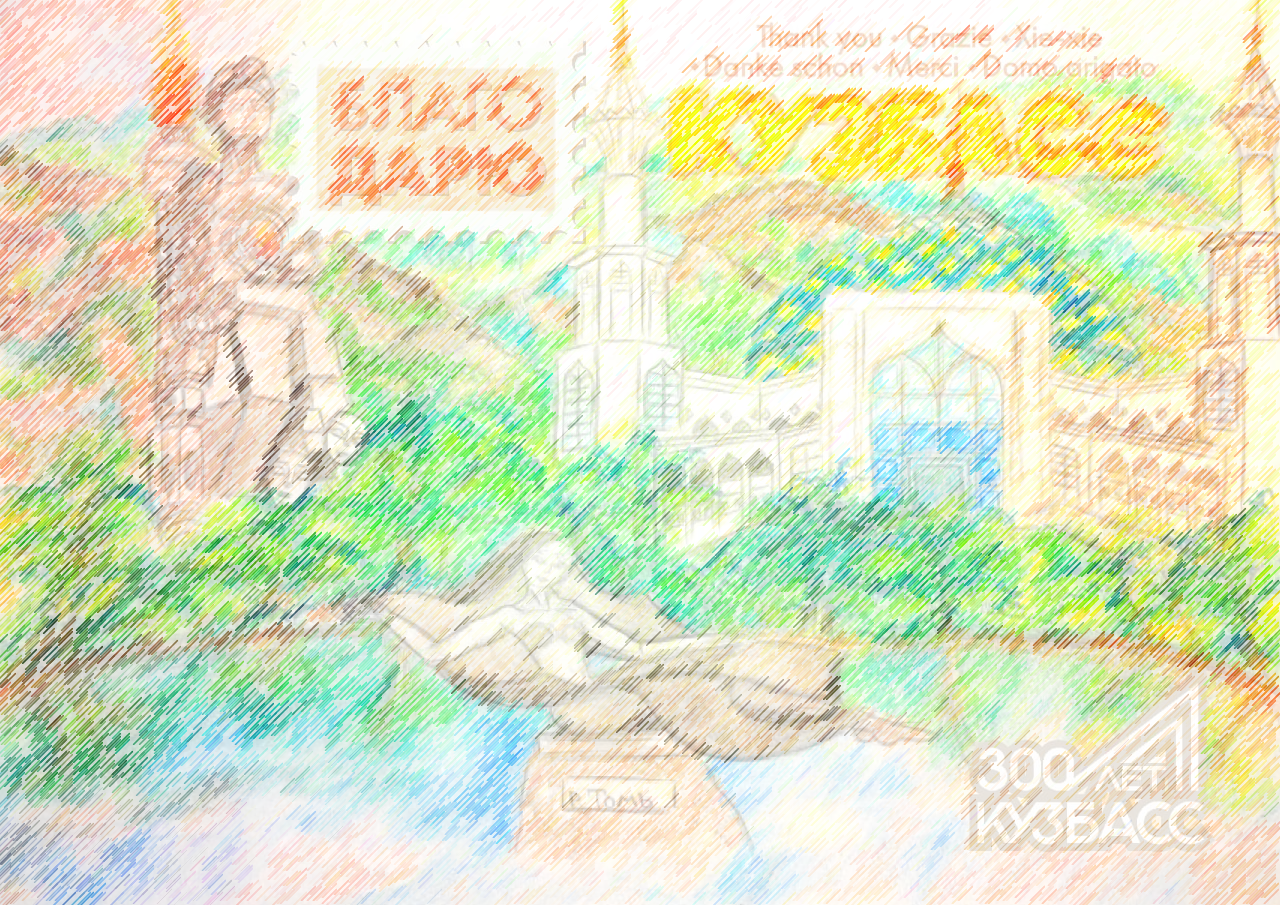 Направления проекта
«Благодарю учителя Кузбасса»
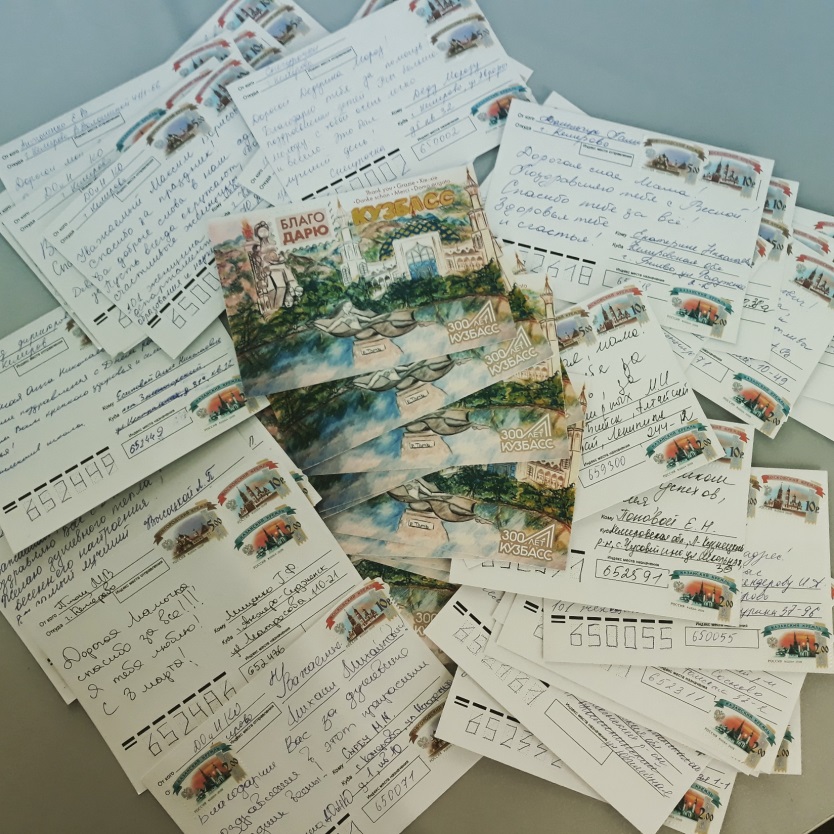 Более 500 участников
      директоры школ Кузбасса
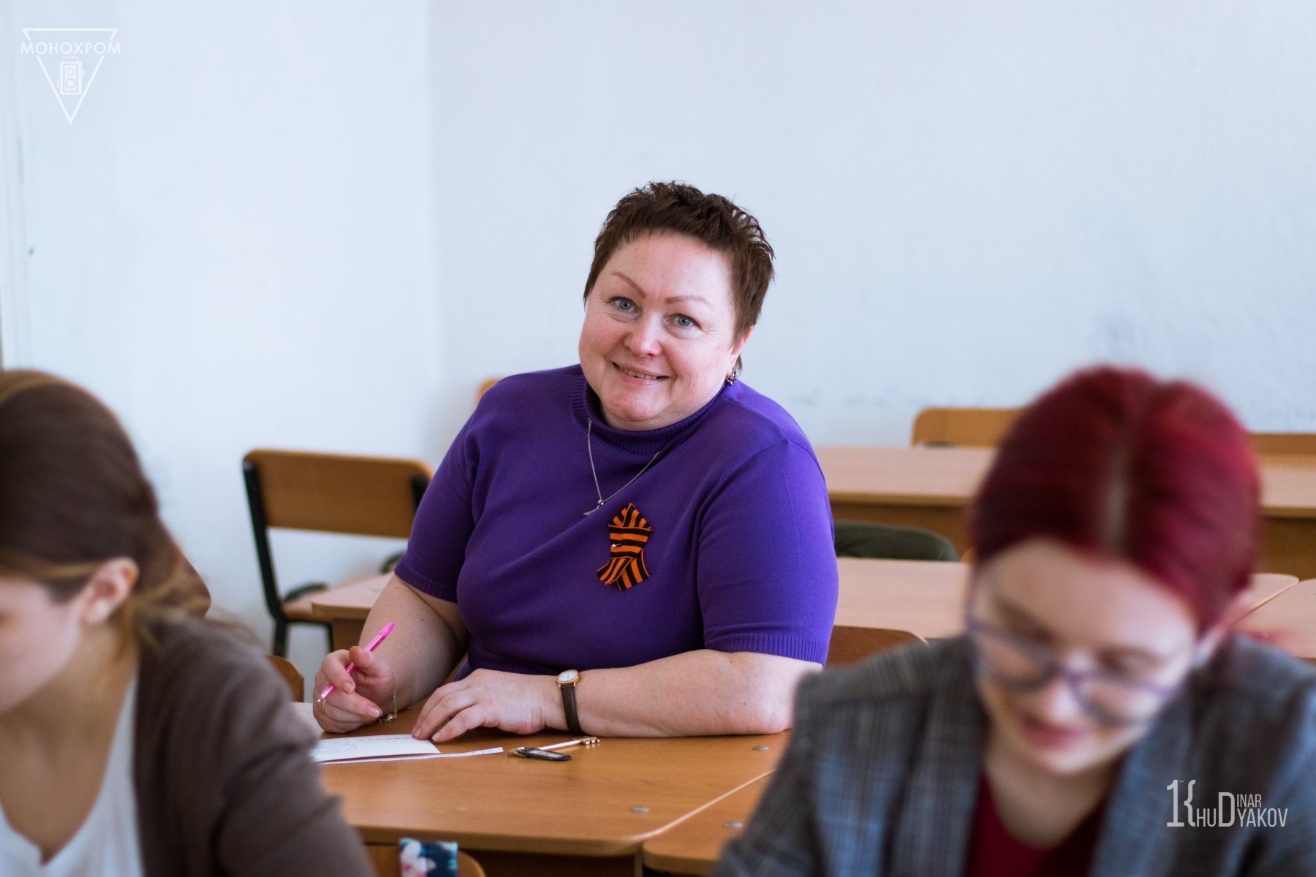 Более 500 открыток
      педагогам-ветеранам
«Благодарю Кузбасс»
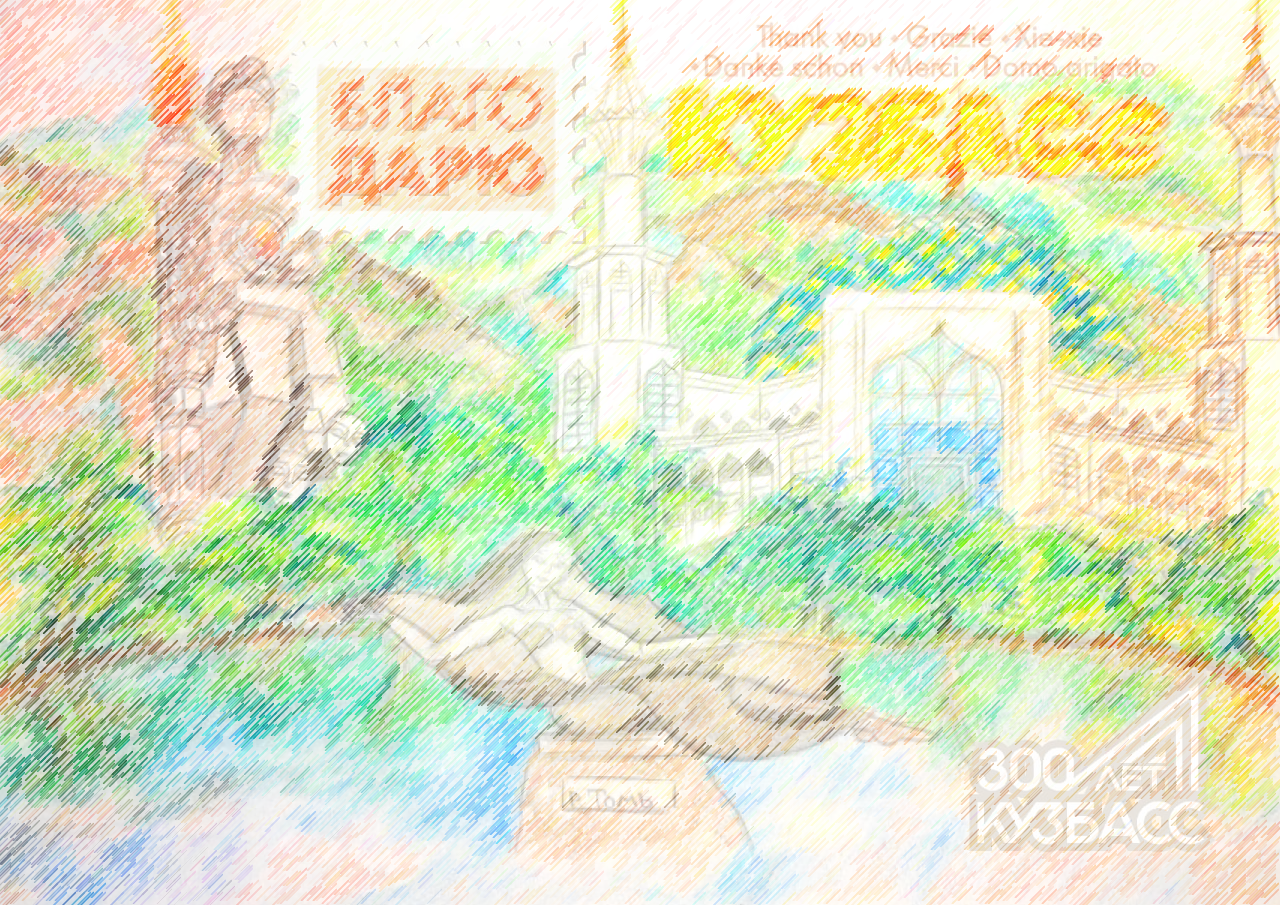 Направления проекта
«Благодарю Кузбасс - бабушке»
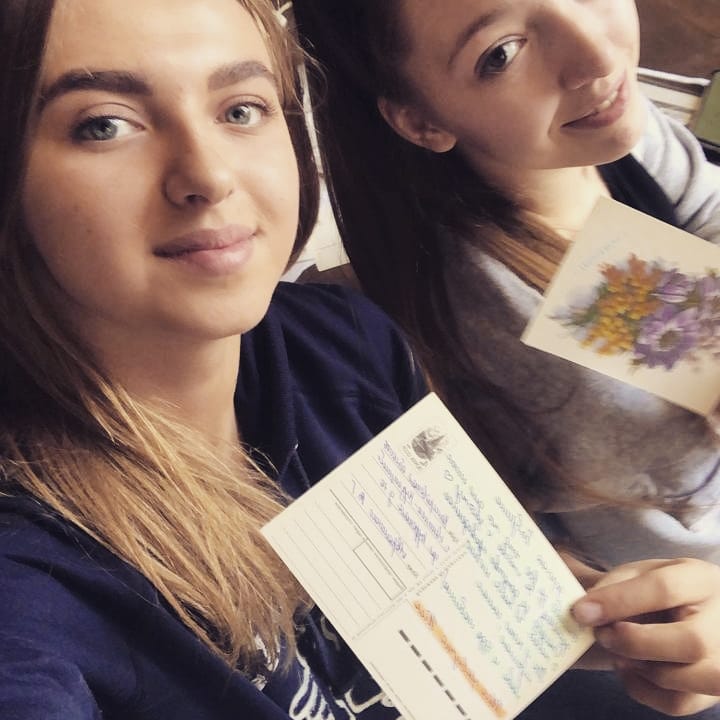 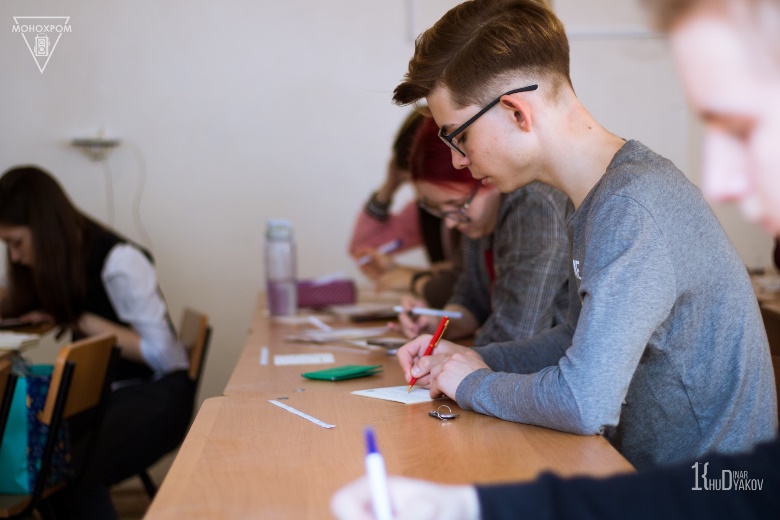 Более 200 участников
      жители области, студенты
           школьники, учителя
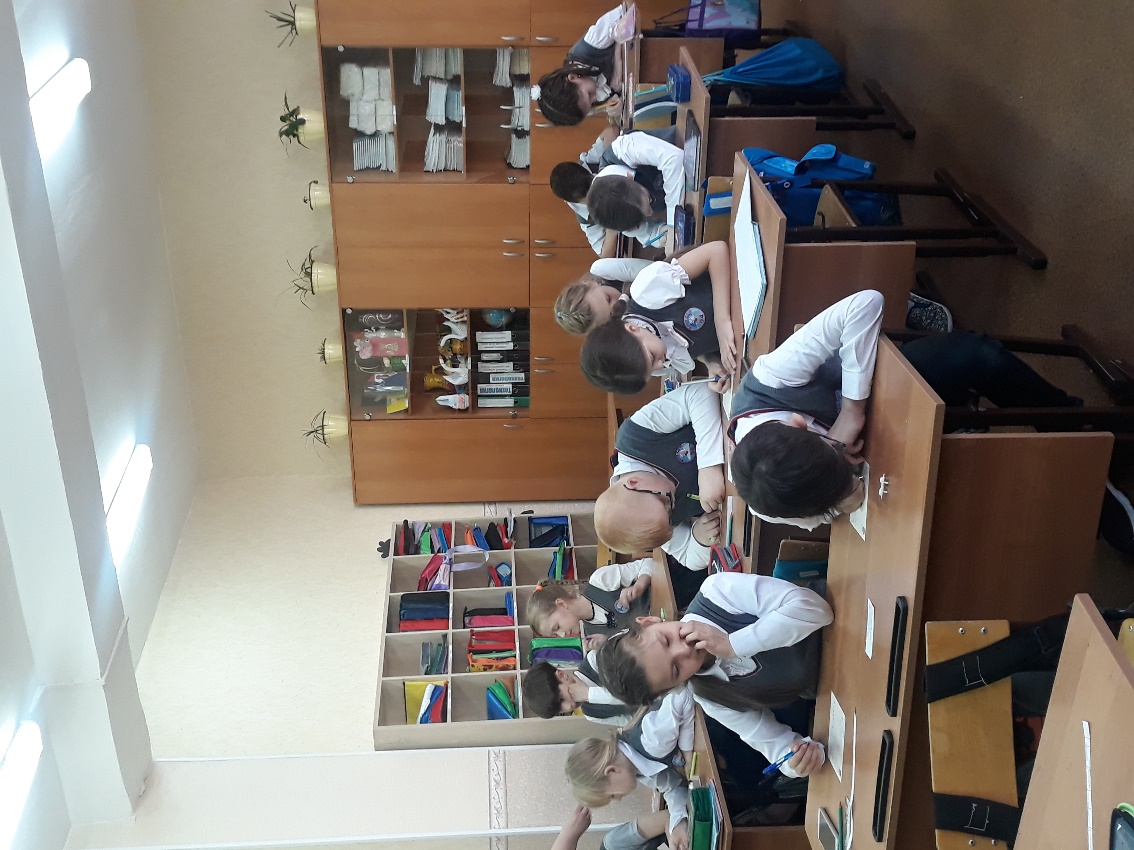 Более 250 открыток
      бабушкам, дедушкам
            мамам и папам
	      братьям и сестрам                 
                          родным и близким
«Благодарю Кузбасс»
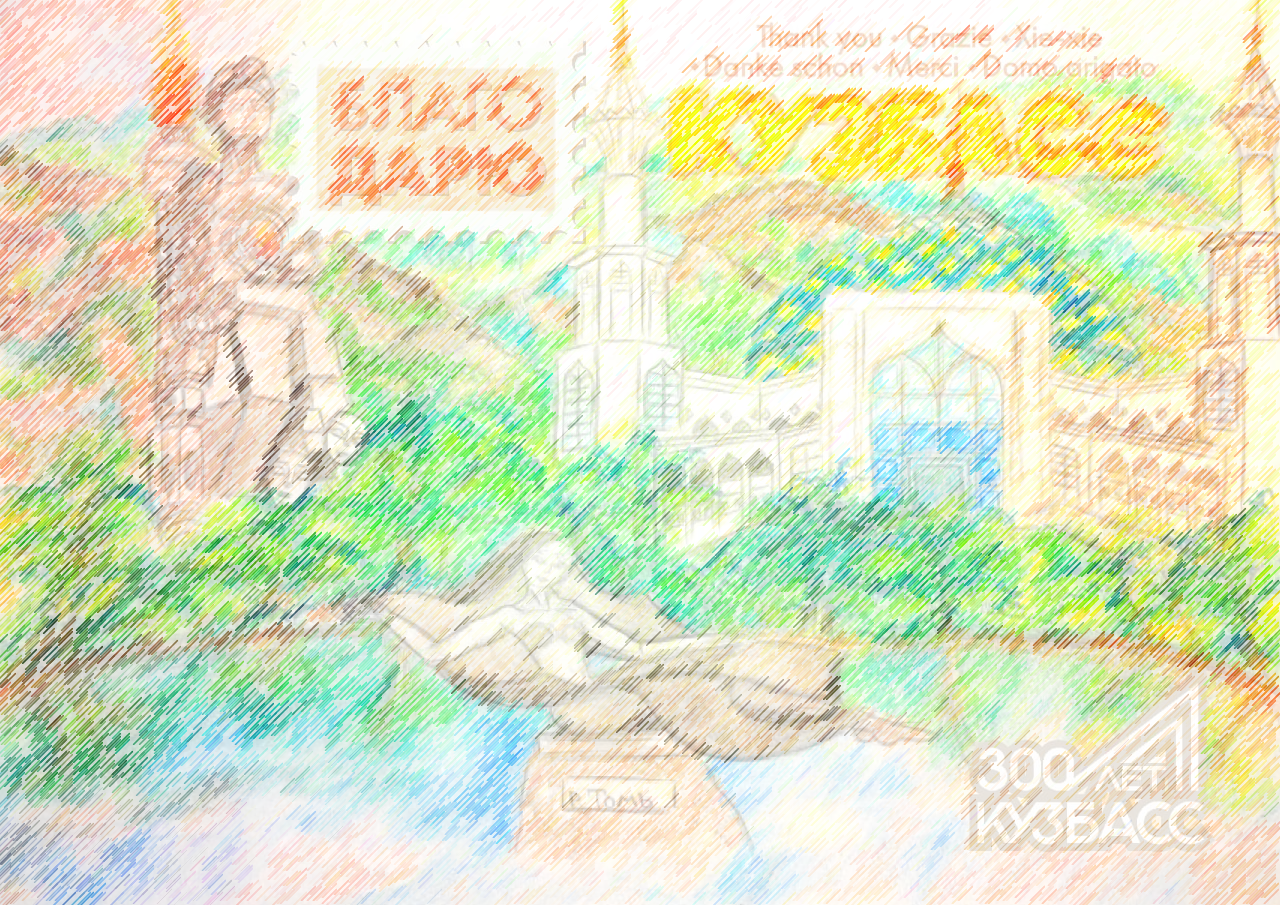 Результат проекта
консолидация работы общественных организаций (Областной совет ветеранов, службы социальной защиты населения, фонд "Город42", совет обучающихся Кемеровского государственного университета);
единение, сплочение обычных людей: школьников, студентов, работников типографии, учителей, директоров школ, жителей Кузбасса в рамках одного проекта;
«Благодарю Кузбасс»
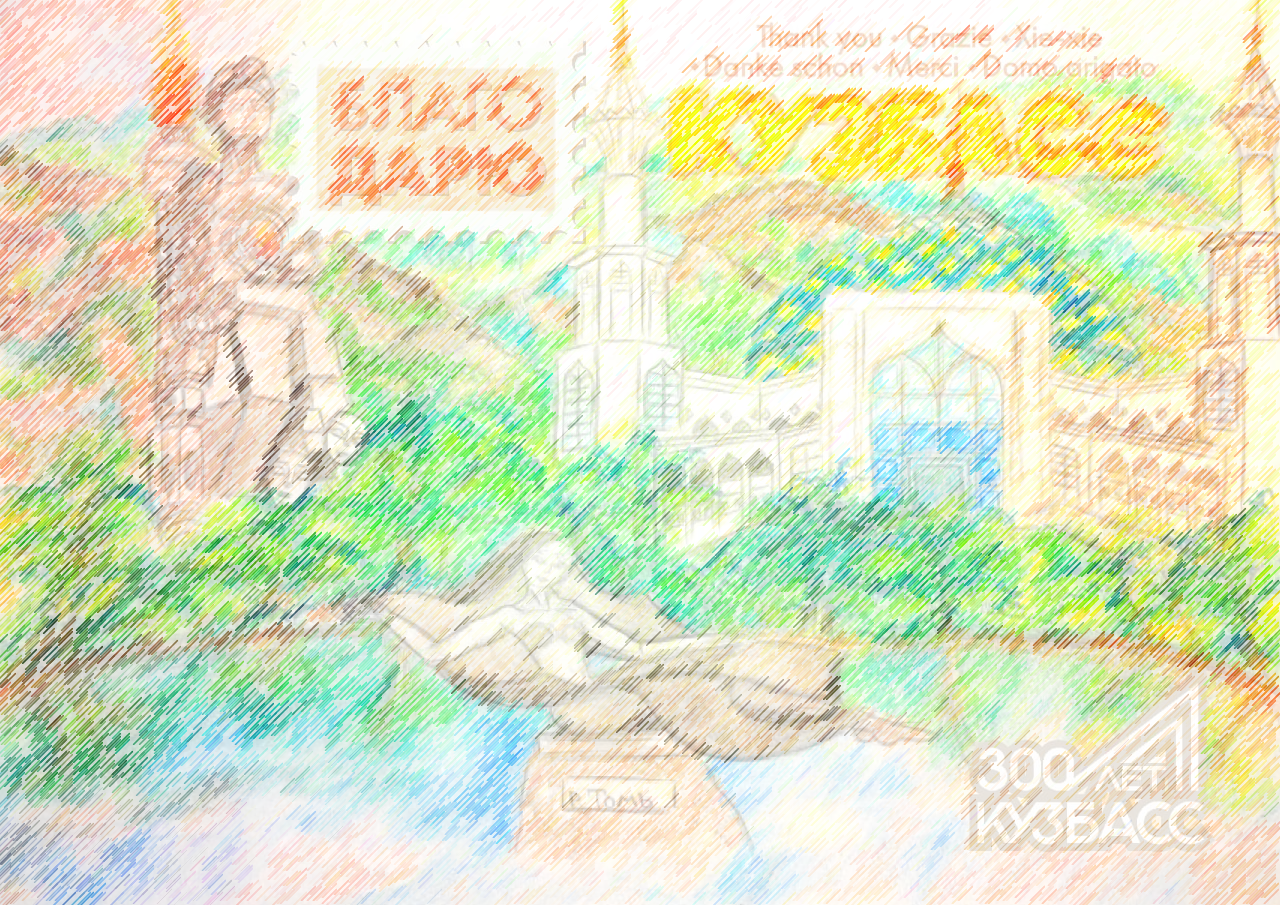 Результат проекта
выражение личной благодарности ветеранам, близким, профессионалам дела;
знакомство с историей малой Родины, выдающихся жителей;
получение «теплых» открыток адресантами и их незабываемые эмоции
«Благодарю Кузбасс»
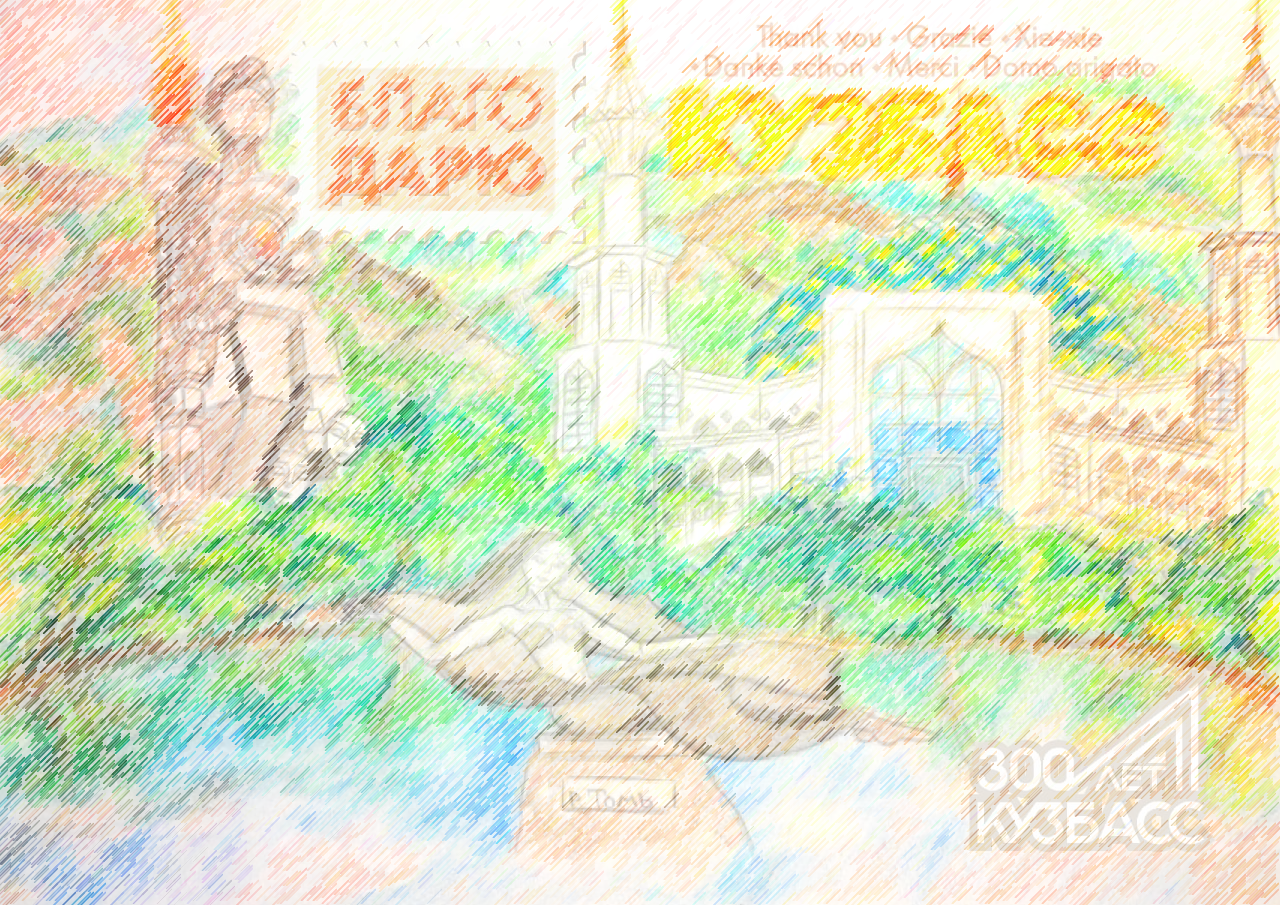 Напишите открытку сегодня.Дарить благодарность – просто,Получать благодарность – бесценно!
«Благодарю Кузбасс»